Россия в годы Гражданской войны 1918-1922
Гражданская война в России — цепь вооружённых конфликтов между различными политическими, этническими и социальными группами на территории бывшей Российской империи, последовавших за Февральской и октябрьской революциями 1917 года
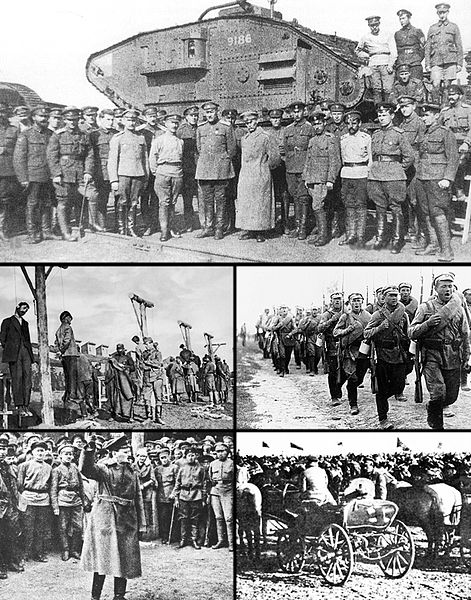 Враждующие стороны
Красные
Белые
Зелёные
Причины Гражданской войны 1918-1922
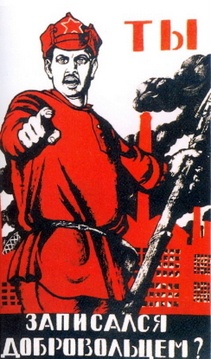 1. Социальные, политические и национально-этнические противоречия;
2. Национализация средств производства, банков и крупной недвижимости, решение аграрного вопроса в соответствии с программой партии эсеров, вопреки интересам помещиков;
3.  Разгон Учредительного собрания;
4. Выход из войны путём подписания разорительного Брестского мира с Германией;
5. Деятельность большевистских продотрядов и комбедов в деревне, резкое обострение отношений между Советской властью и крестьянством
Этапы Гражданской войны 1918-1922
I этап Гражданской войны 1918-1920(октябрь 1917 – ноябрь 1918)
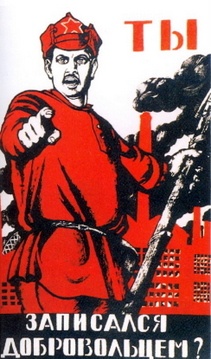 Октябрь 1917 – мятеж Краснова-Керенского в Петрограде;
Май-август 1918 - Восстание чехословацкого корпуса;
Начало интервенции (Румыния, Германия, Турция, Великобритания, США, Япония, Франция);
Формирование Добровольческой армии(Алексеев, Корнилов, Деникин);
Складывание двух основных центров сопротивления Советской власти(Сибирь – Дон-Кубань)
II этап Гражданской войны 1918-1920(ноябрь 1918 – март 1920)
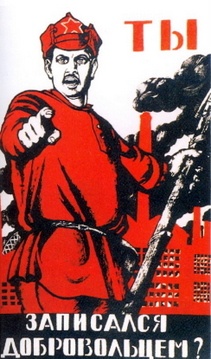 Ноябрь 1918 - в Сибири  адмирала А.В. Колчака  объявляют "Верховным правителем России"; 
На Кубани и Северном Кавказе А.И. Деникин объединяет Донскую и Добровольческую армии в Вооруженные силы юга России;
На севере с помощью Антанты генерал Е.К. Миллер формирует свою армию;
Генерал Н.Н. Юденич готовится к походу на Петроград;
Ноябрь, 1918 - А.В. Колчак начинает наступление в Приуралье;
15 декабря 1918 - войска А.В. Колчака берут город Пермь, 31 декабря наступление колчаковцев было приостановлено Красной Армией
II этап Гражданской войны 1918-1920(март 1919 – ноябрь 1920)
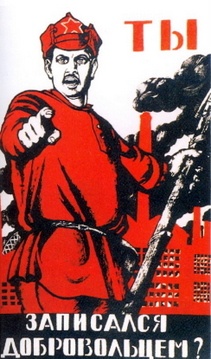 Март 1919 - армия А.В. Колчака начинает  мощное наступление с Востока. Колчаковцы захватывают город Уфу, начинают пробиваться к Симбирску, Самаре, Воткинску;
Апрель 1919 -  войска Красной Армии под командованием С.С. Каменева и М.В. Фрунзе переходят в наступление, останавливают колчаковцев, к лету оттесняют их в Сибирь, мощное крестьянское восстание и партизанское движение против правительства А.В. Колчака. К началу 1920 колчаковцы были окончательно разбиты, а сам адмирал арестован;
1919-1921 – Советско-польская война;
Ноябрь 1920 – войска Южного фронта во главе с М.В.Фрунзе штурмом овладевают укреплениями на Перекопе и Чонгаре, форсировали залив Сиваш, победа над П.В. Врангелем
Лозунги Красного движения в Гражданской войне 1918-1922
«Да здравствует мировая революция»;
 «Смерть мировому капиталу»;
 «Мир хижинам, война дворцам»;
 «Социалистическое Отечество в опасности»
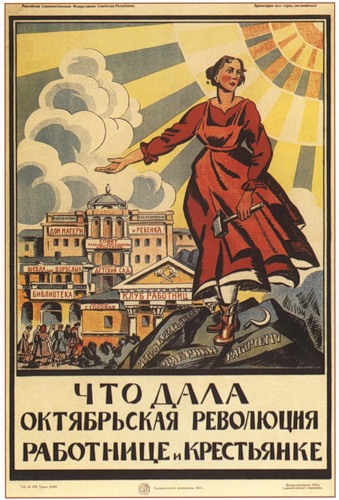 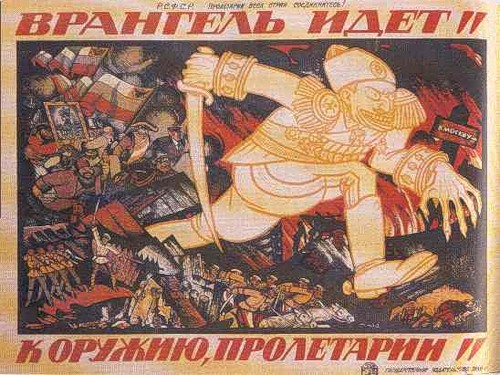 Военачальники армий Красного движения в ходе Гражданской войны 1918-1922
Военачальники армий Красного движения в ходе Гражданской войны 1918-1922
Михаил Васильевич Фрунзе (1885—1925) — революционер, советский государственный и военный деятель, один из наиболее крупных военачальников Красной Армии во время Гражданской войны, военный теоретик
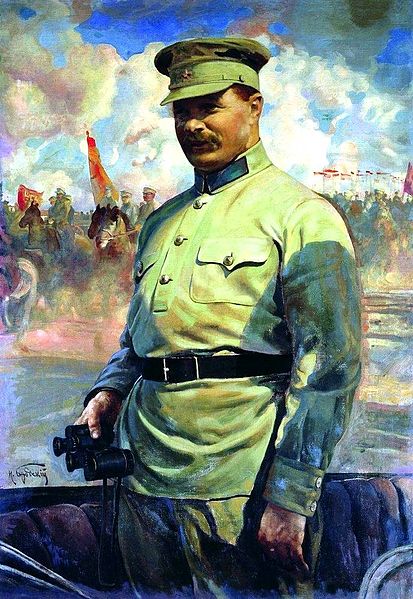 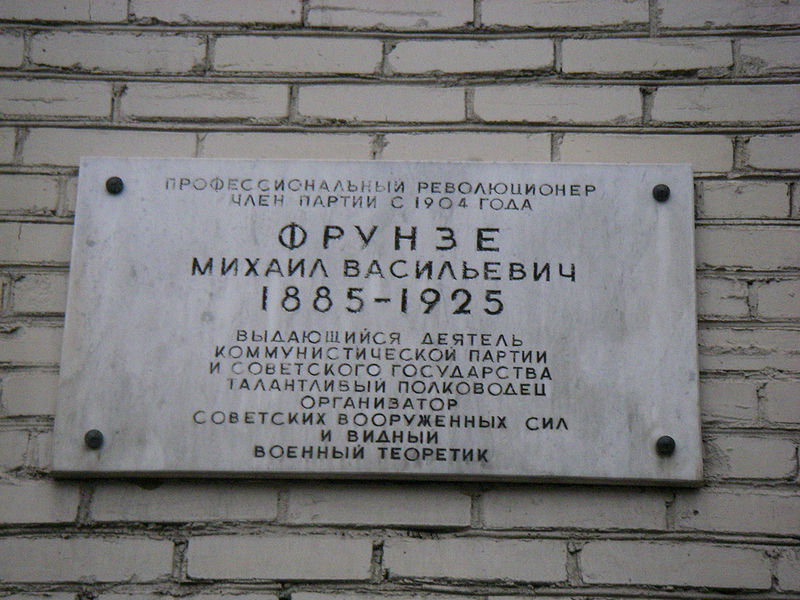 Александр Ильич Егоров (1883—1939) — советский военачальник, один из первых Маршалов Советского Союза (1935). Член РКП(б) с июля 1918 года, кандидат в члены ЦК РКП(б) (1934—1938). Депутат ВС СССР 1 созыва
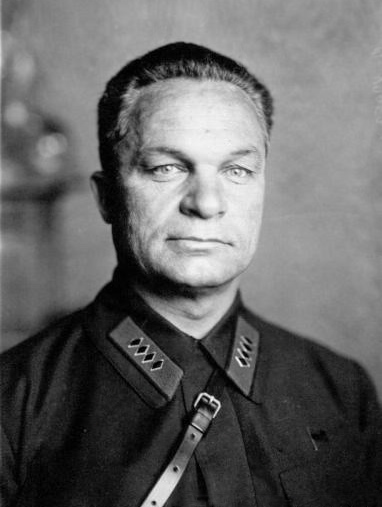 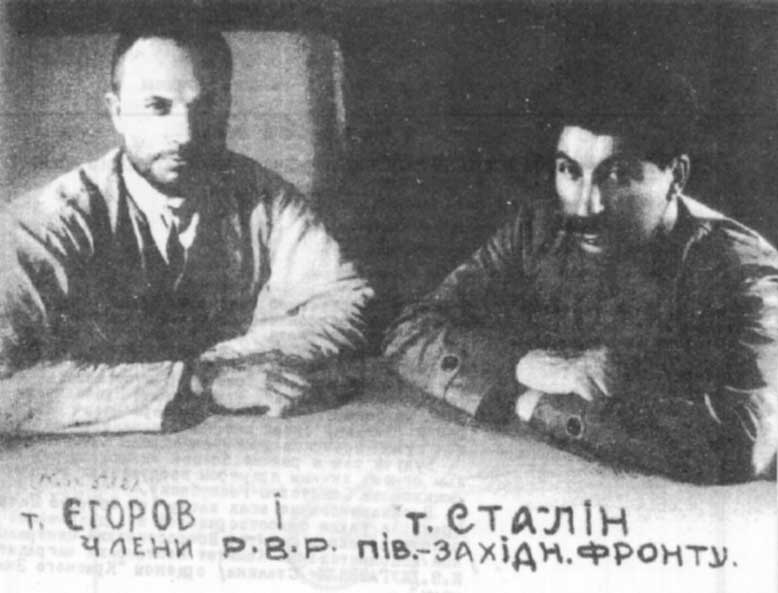 Семён Михайлович Будённый (1883—1973) — советский военачальник, командующий Первой конной армией РККА в годы Гражданской войны, один из первых Маршалов Советского Союза, трижды Герой Советского Союза, полный Георгиевский кавалер
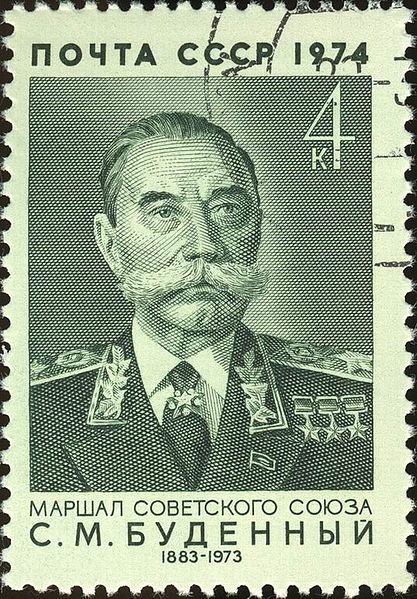 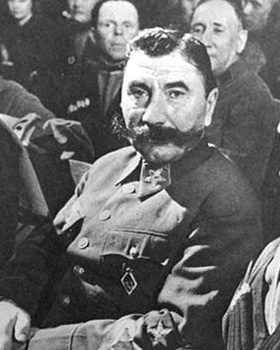 Михаил Николаевич Тухачевский (1893—1937) — советский военный деятель, военачальник РККА времён Гражданской войны, военный теоретик, Маршал Советского Союза (1935). Репрессирован в 1937 году по «делу военных», реабилитирован в 1957 году
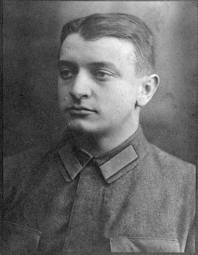 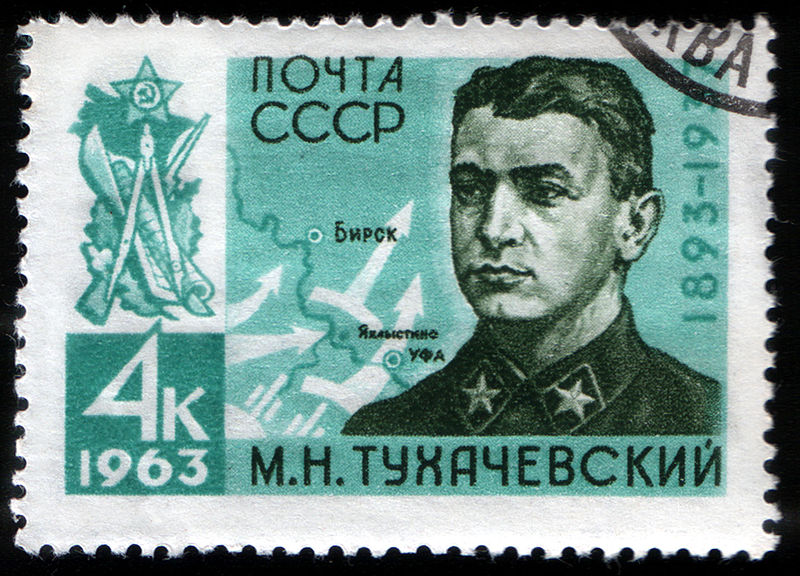 Василий Константинович Блюхер (1890—1938) — советский военный, государственный и партийный деятель, Маршал Советского Союза (1935). Кавалер Ордена Красного Знамени № 1 (1918) и Ордена Красной Звезды № 1 (1930). В 1938 году был арестован,  умер от побоев на следствии в Лефортовской тюрьме. После смерти Сталина реабилитирован
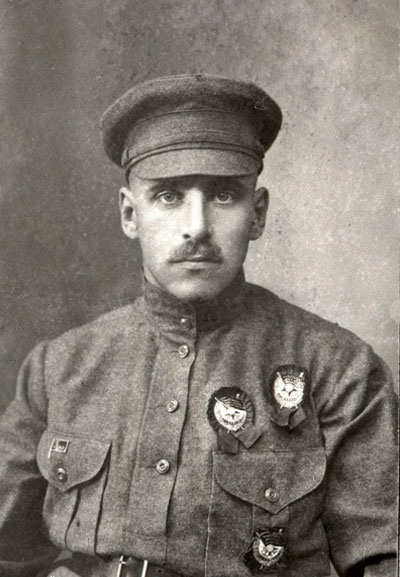 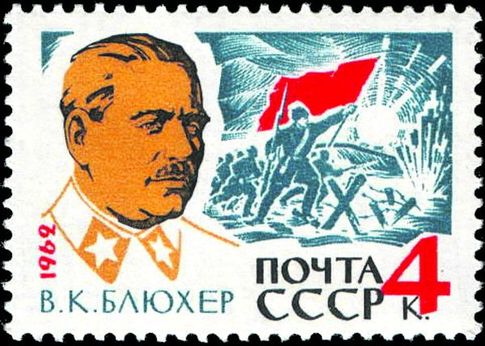 Лозунги Белого движения в Гражданской войне 1918-1922
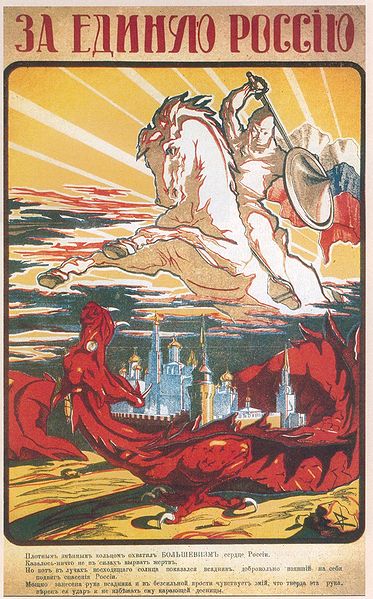 «Умрём за Родину»;
«Отечество или смерть»;
«Лучше смерть, чем гибель России»; 
«За Веру, Царя и Отечество!»;
«Законность и порядок!»
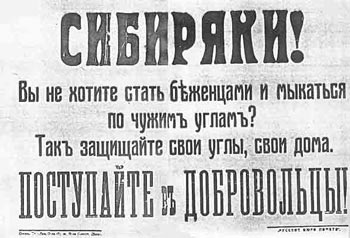 Военачальники армий Белого движения в ходе Гражданской войны 1918-1922
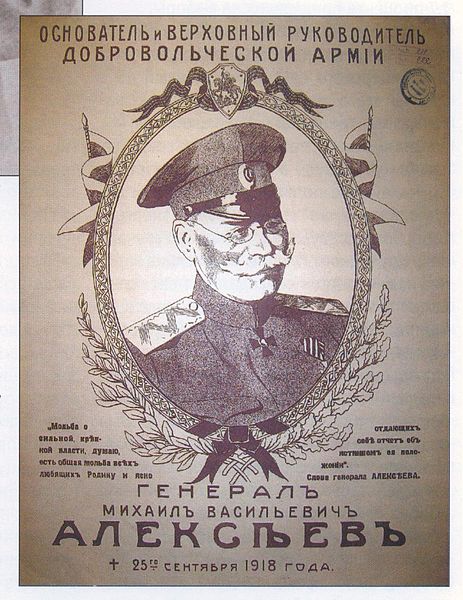 Михаил Васильевич Алексеев (1857—1918) — крупнейший русский военачальник периода Первой мировой войны, «общепризнанный крупнейший военный авторитет» страны;
 Участник русско-турецкой (1877-1878), русско-японской (1904-1905) войн;
Активный участник Белого движения в годы гражданской войны;
Создатель и Верховный руководитель Добровольческой армии
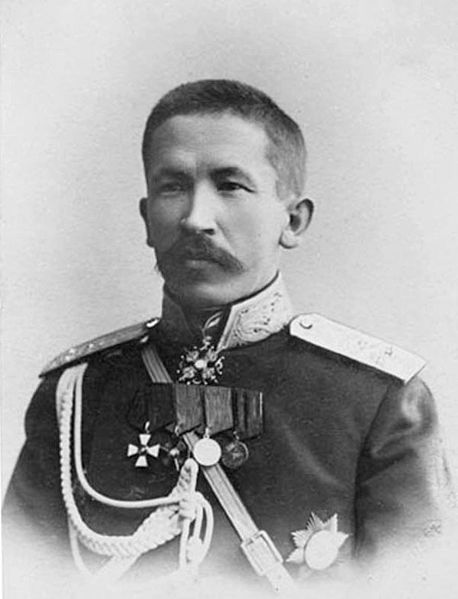 Лавр Георгиевич Корнилов (1870—1918) — русский военачальник, военный разведчик, дипломат и путешественник-исследователь; 
Герой русско-японской и Первой мировой войн;
Верховный Главнокомандующий Русской армии (август 1917 года);
 Участник Гражданской войны, один из организаторов и Главнокомандующий Добровольческой армии, вождь Белого движения на Юге России
Александр Васильевич Колчак (1874—1920) — российский политический деятель, вице-адмирал (1916), адмирал (1918);
Полярный исследователь и учёный-океанограф, участник экспедиций;
Участник Русско-японской, Первой мировой и Гражданской войны;
 Руководитель Белого движения как в общероссийском масштабе, так и непосредственно на Востоке России;
 Верховный правитель России (1918—1920 гг.), был признан на этом посту всеми руководителями Белого движения
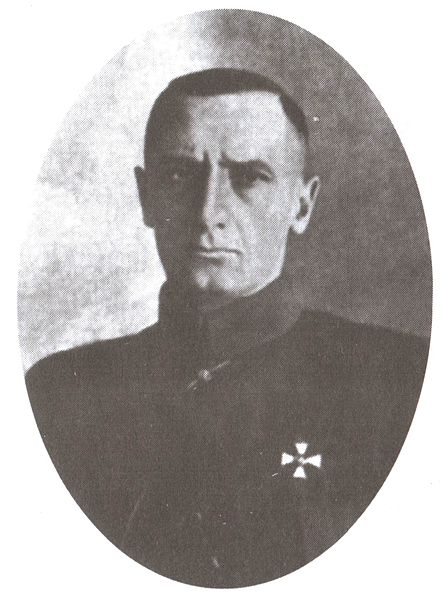 Антон Иванович Деникин (1872—1947) — русский военачальник, политический и общественный деятель, писатель, мемуарист, публицист и военный документалист;
Участник Русско-японской, Первой мировой войн;
Один из основных руководителей Белого движения в годы Гражданской войны, его лидер на Юге России;
Один из основных организаторов, командующий Добровольческой армией. Главнокомандующий Вооружёнными силами Юга России, заместитель верховного правителя и верховного главнокомандующего Русской армии адмирала Колчака
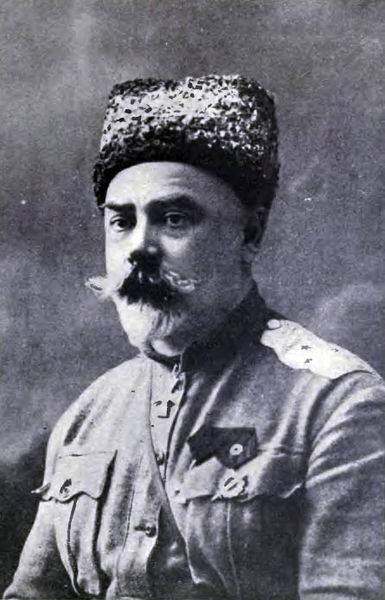 Николай Николаевич Юденич (1862—1933) — русский военный деятель, генерал от инфантерии (1915) 
Один из самых успешных генералов России во время Первой мировой войны; 
Во время Гражданской войны возглавлял силы, действовавшие против советской власти на Северо-Западном направлении
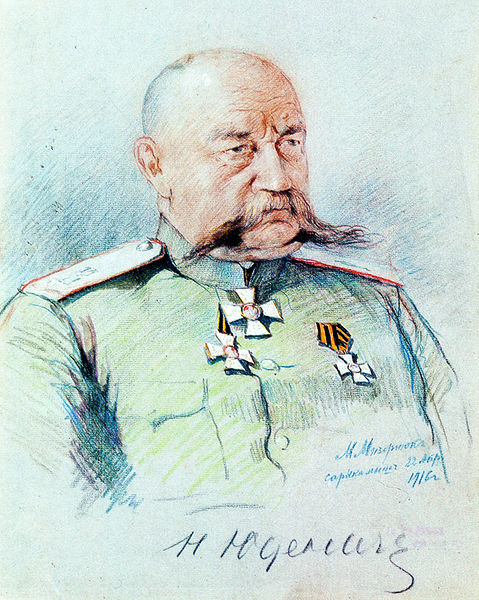 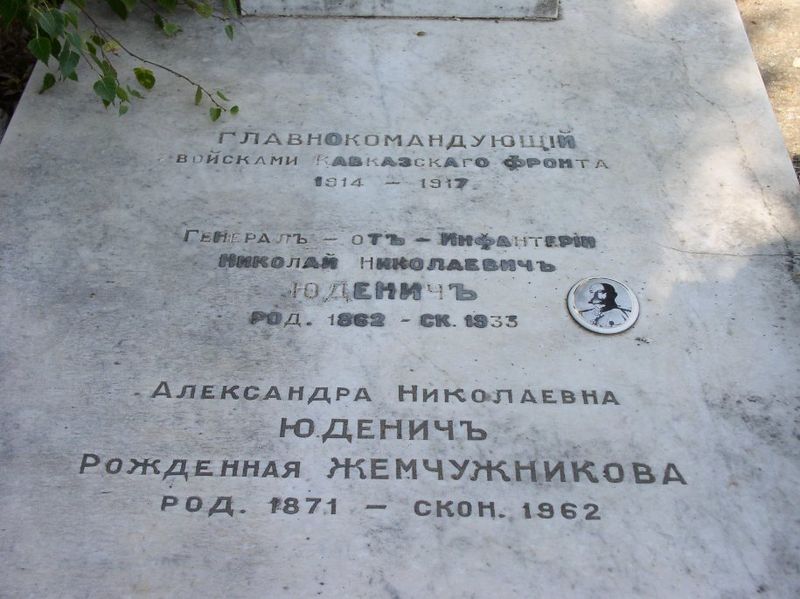 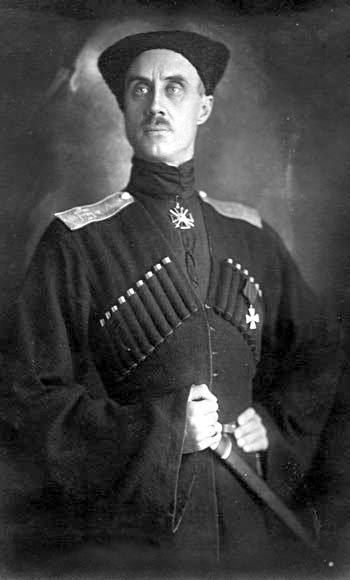 Пётр Николаевич Врангель (1878—1928) — русский военачальник, участник Русско-японской и Первой мировой войн;
Один из главных руководителей Белого движения в годы Гражданской войны;
Главнокомандующий Русской Армии в Крыму и Польше (1920);
Получил прозвище «чёрный барон» за свою традиционную (с сентября 1918 года) повседневную форму одежды — чёрную казачью черкеску с газырями
Лозунги Зелёного движения в Гражданской войне 1918-1922
«Бей красных, пока не побелеют, бей белых, пока не покраснеют!»;
«Даёшь коммунизм без большевиков!»;
«За Советы без большевиков!»;
«Вся власть Учредительному Собранию!»
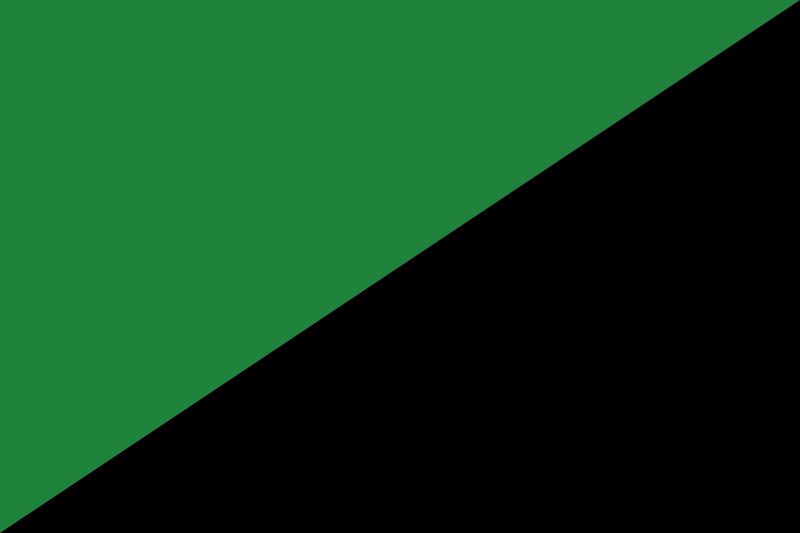 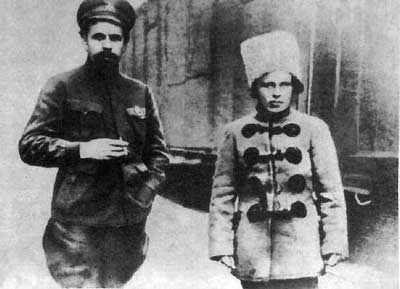 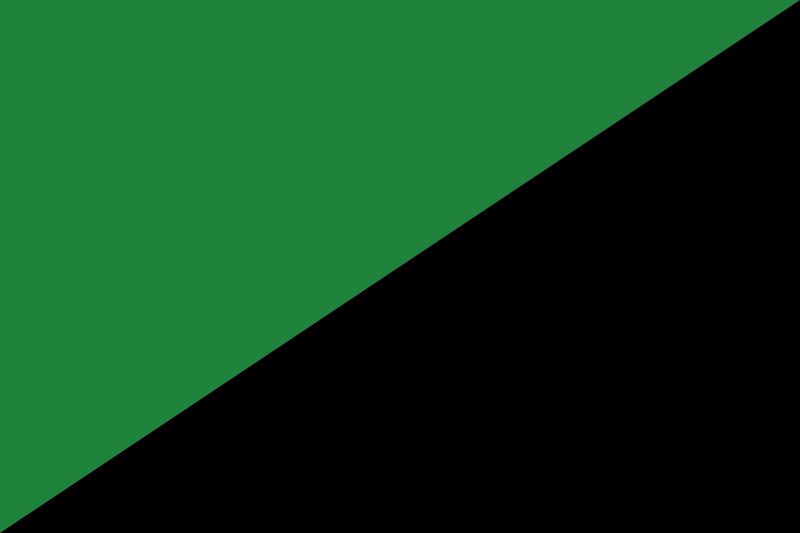 Крупные выступления зелёного движения
1920-1921 – восстание крестьян на Тамбовщине под предводительством эсеров;
28 февраля 1921 – 18 марта 1921 – Кронштадское восстание с целью ликвидации монополии власти большевиков;
Махновщина - анархистско-бандитское движение во время гражданской войны на Украине, возглавлявшееся Махно и выражавшее идеологию кулачества
Нестор Иванович Махно (1888—1934) — наиболее противоречиво известный предводитель крестьянского повстанческого движения на юге Украины во время гражданской войны 1918—1920. Известен также как батько Махно (официально подписывал так некоторые приказы). Автор мемуаров «Воспоминания»
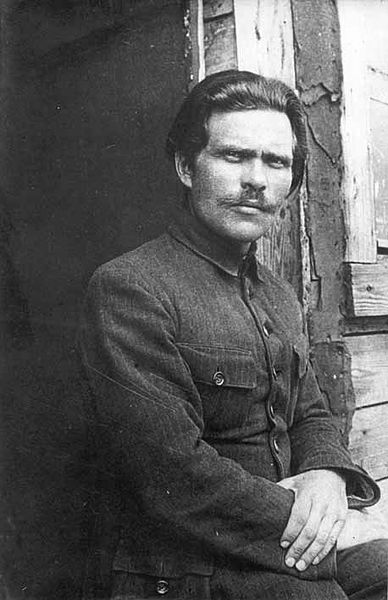 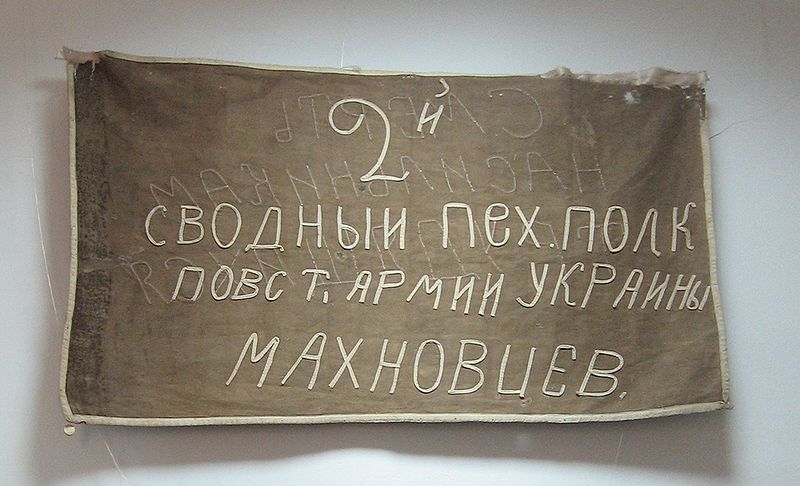 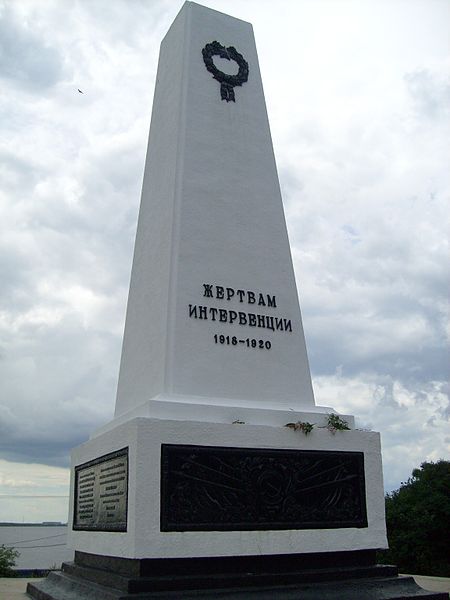 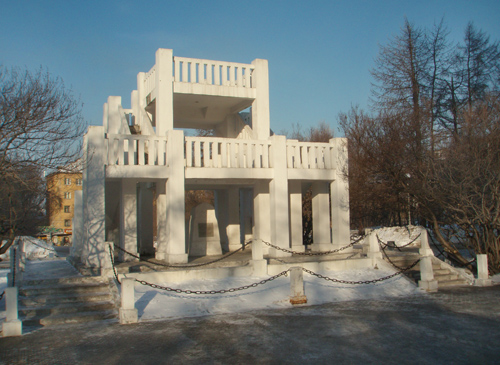 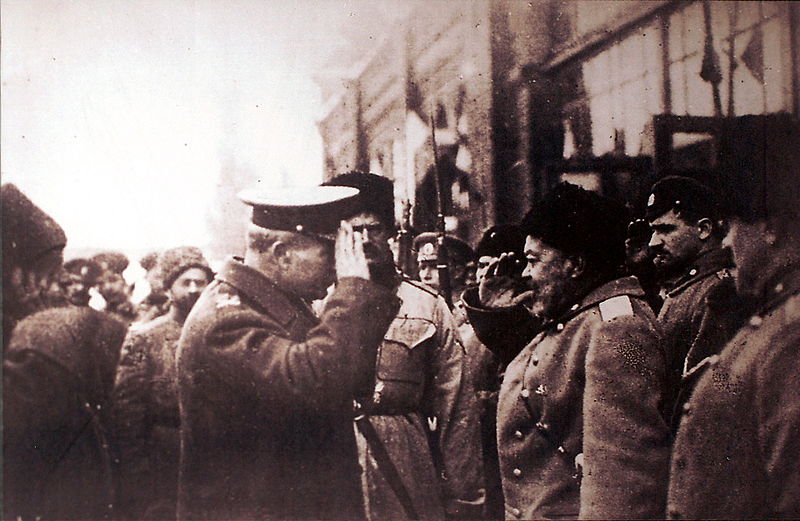 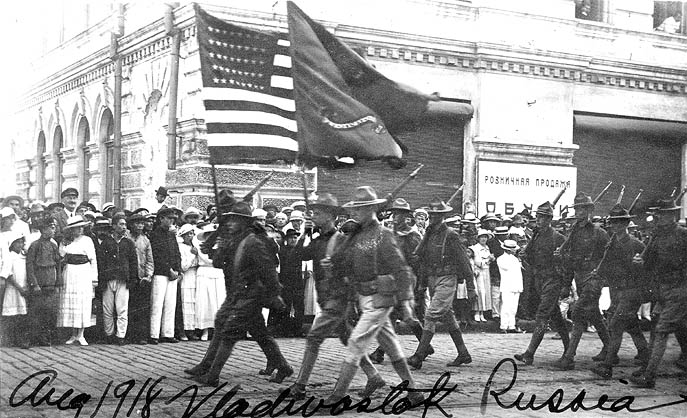 Причины победы красных в Гражданской войне 1918-1922
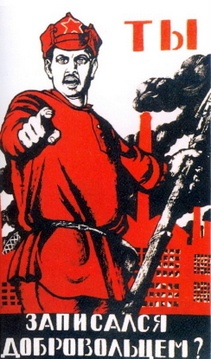 Социальная и идейная разрозненность Белого движения;
Использование возможностей мощного государственного аппарата;
Способность проводить массовые мобилизации и репрессии;
Продуманное идеологическое обеспечение военных кампаний;
Поддержка значительной частью населения лозунгов и политиков большевиков;
Отсутствие массовой поддержки Белого движения;
Центральное положение РСФСР 9возможность маневрирования резервами);
Нескоординированность действий Белого движения и интервентов
Потери в ходе Гражданской войны 1918-1922
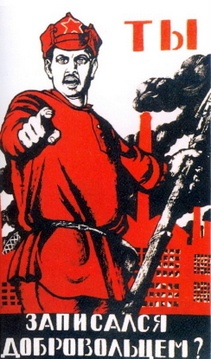 Итоги Гражданской войны 1918-1922
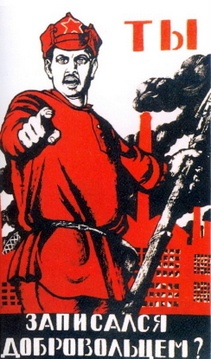 Сокращение численности населения;
Уничтожение большей части имперской интеллигенции (оставшиеся в живых вынуждены были эмигрировать);
Сокращение сельского производства почти на 40%;
Спад темпов производства, низкая производительность труда, уапдок транспортной системы;
Нищета и голод;
Рост числа детей-беспризорников
Главный итог, который мы вынесли, в том, что гражданская война есть ни с чем ни сравнимая трагедия народа, в которой никогда не было победителей. Братья, щедро проливавшие кровь друг друга, сражались за Россию, за её завтрашний день, которая каждая из сторон видела и понимала по-разному. Они поступили так, как велела им совесть
Б. Васильев, писатель